ТАЙНА ШЕРЛОКА ХОЛМСА
ТАЙНА ШЕРЛОКА ХОЛМСА
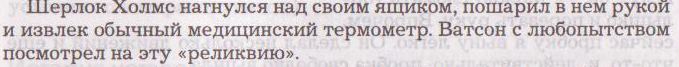 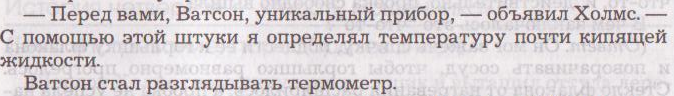 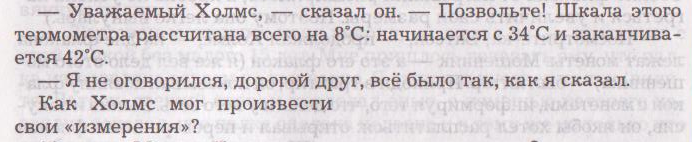 Как Холмс мог произвести свои измерения?
Разгадка тайны
Можно было взять холодную воду известной массы и известной температуры, налить ее в мензурку и туда опустить термометр. Затем во вторую мензурку осторожно налить кипяток.
В мензурку с холодной водой вливать горячую воду до тех пор, пока термометр не  покажет температуру, отличную от первоначальной. С помощью второй мензурки определить массу налитой горячей воды и по термометру найти температуру смеси.   Теперь составим уравнение теплового баланса и посчитаем температуру горячей воды.